Herzlich willkommen im Zoo Berlin
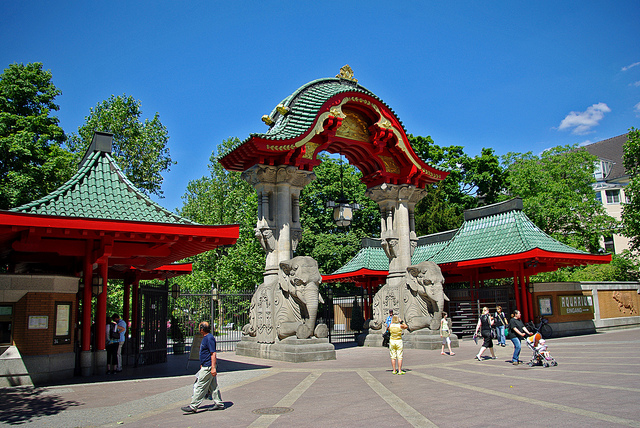 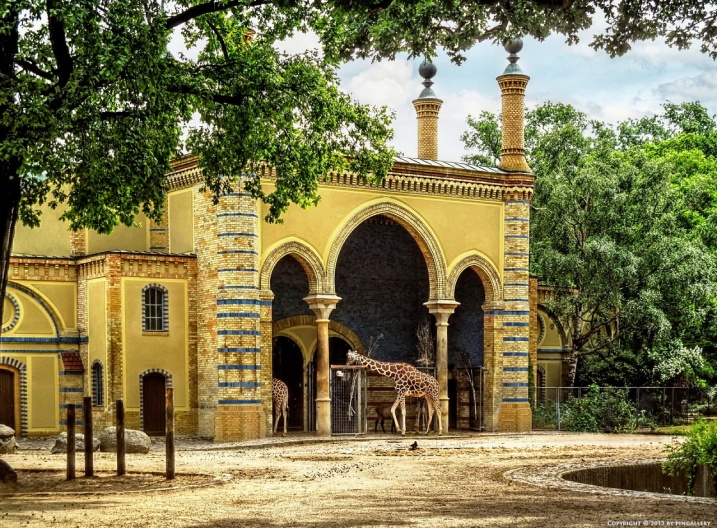 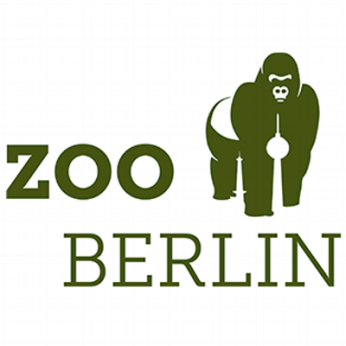 Dominik Viljac, 6c
ZOO IM BERLIN ist der artenreichste Zoo der Welt und der erste Tiergarten Deutschlands
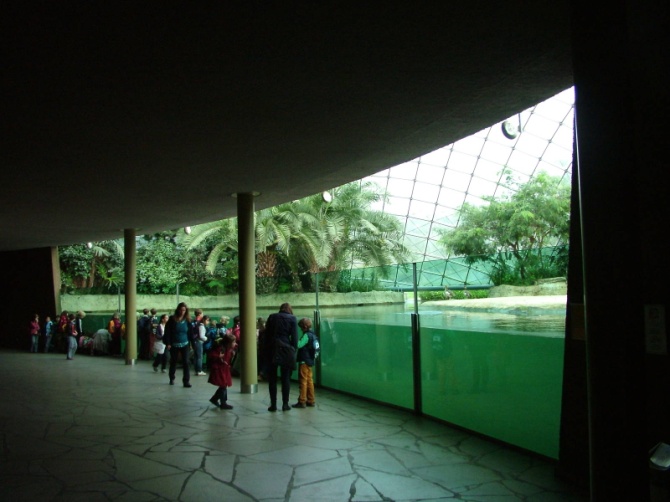 Seit 1844 lässt der Zoo Berlin seine Besucher täglich aufs Neue staunen.


Über 17.000 Tiere aus rund 1.500 Arten leben im 35 Hektar großen Zoologischen Garten Berlin.
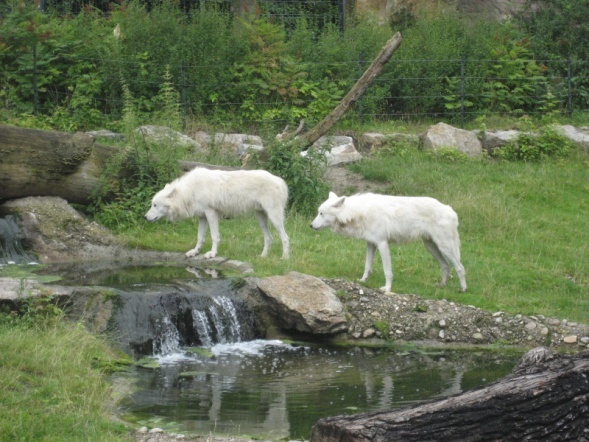 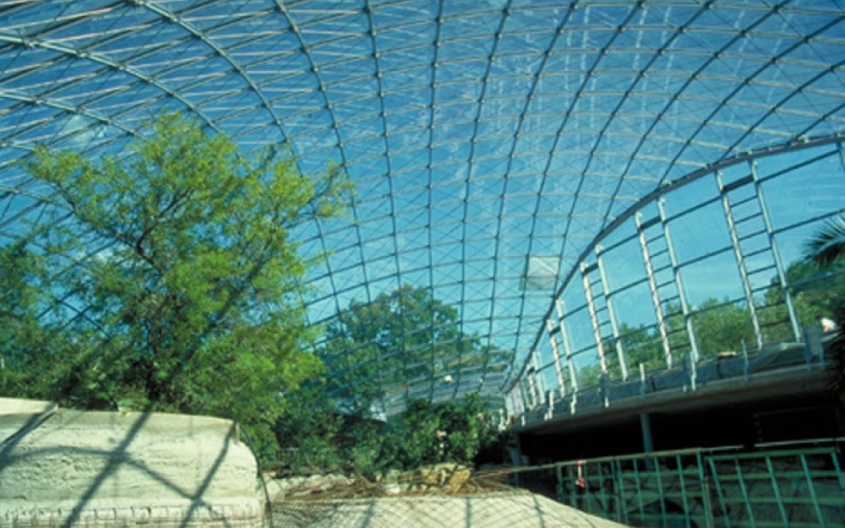 Flusspferdhaus     oder        Hipohaus
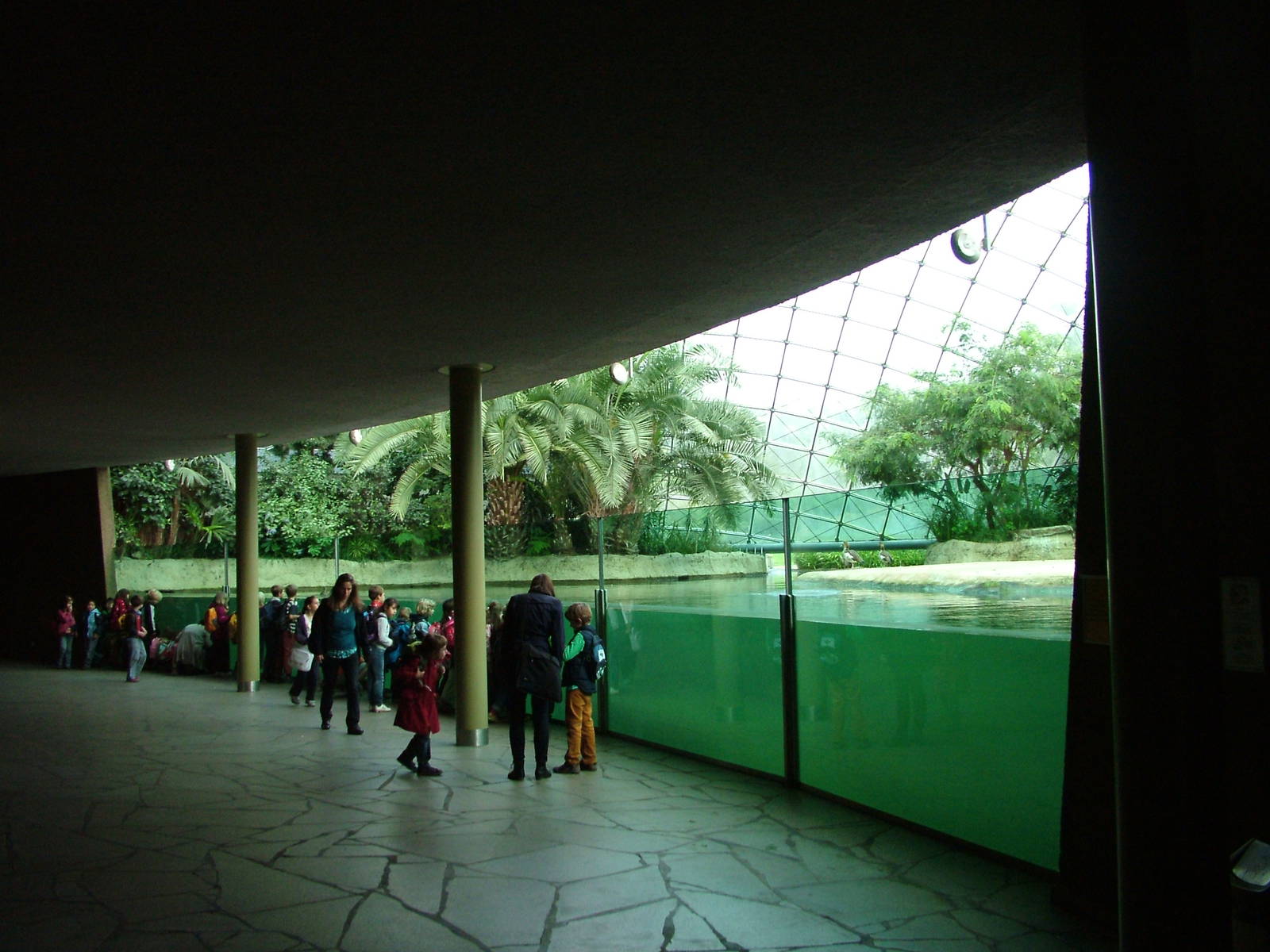 Pinguinhaus
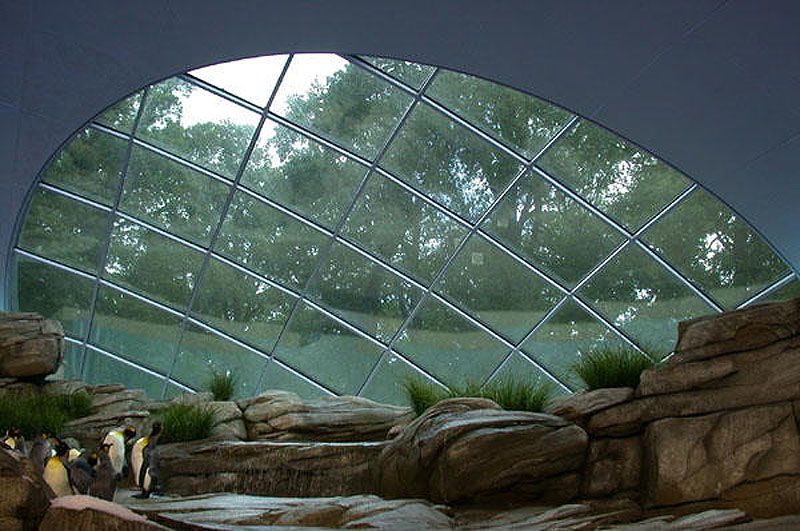 Der Zoo Berlin war und ist Heimat international bekannter Tiere
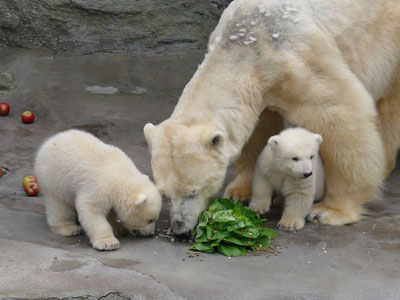 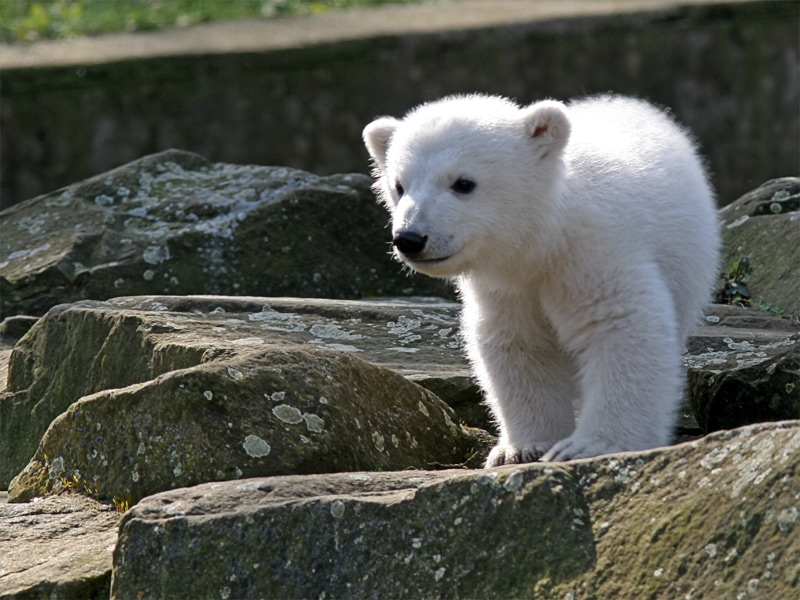 Der berühmte Eisbär Knut, R.I.P.
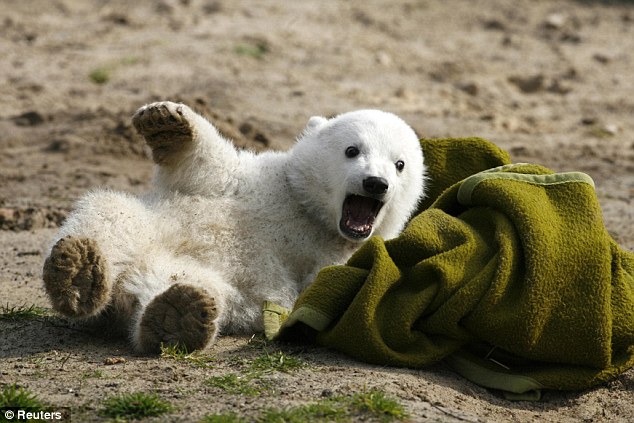 Flusspferdbaby Knautschke und Mutter Kathi
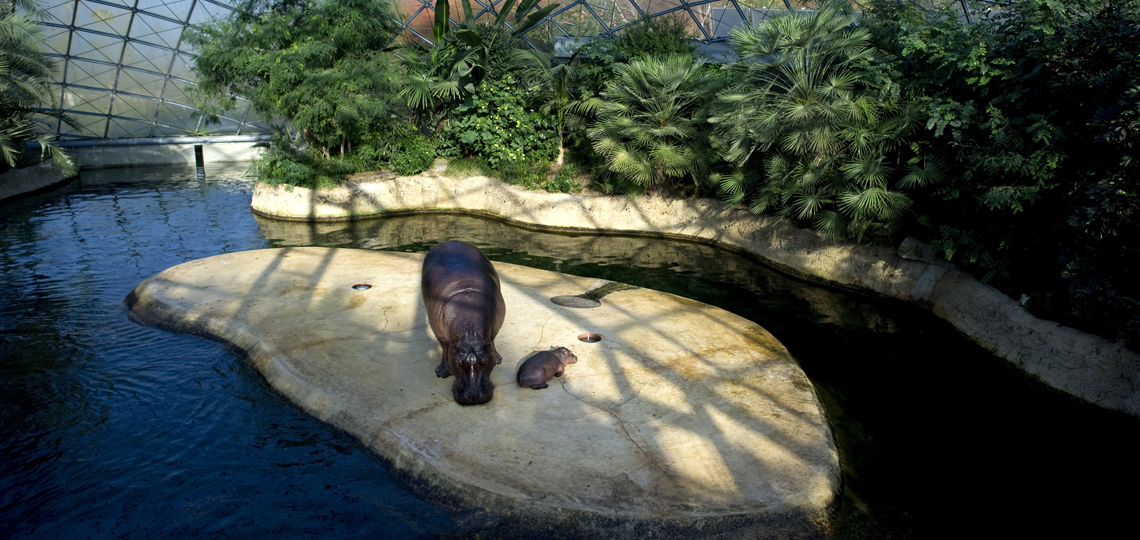 Gorilla-Männchen 

Bobby
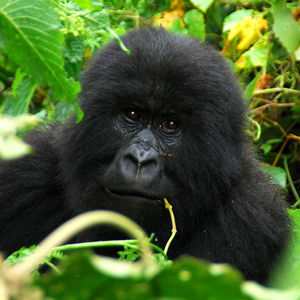 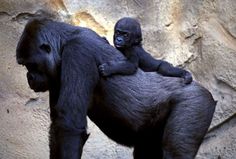 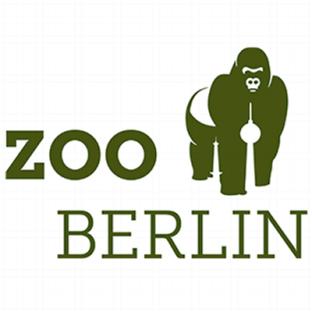 Ein Besuch im Zoo Berlin ist immer ein Erlebnis. Jedes Jahr passieren rund zwei Millionen Besucher dieses Wahrzeichen.
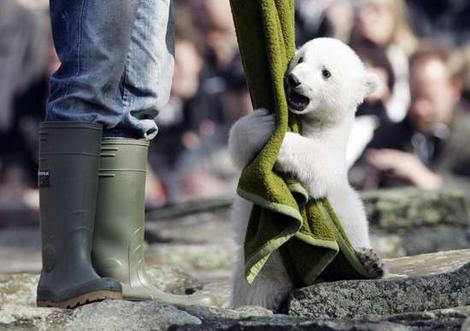